Public API Capabilities

Omar Soberanis and Ajay Mannepalli

March 31, 2022
ERCOT Public API Capabilities
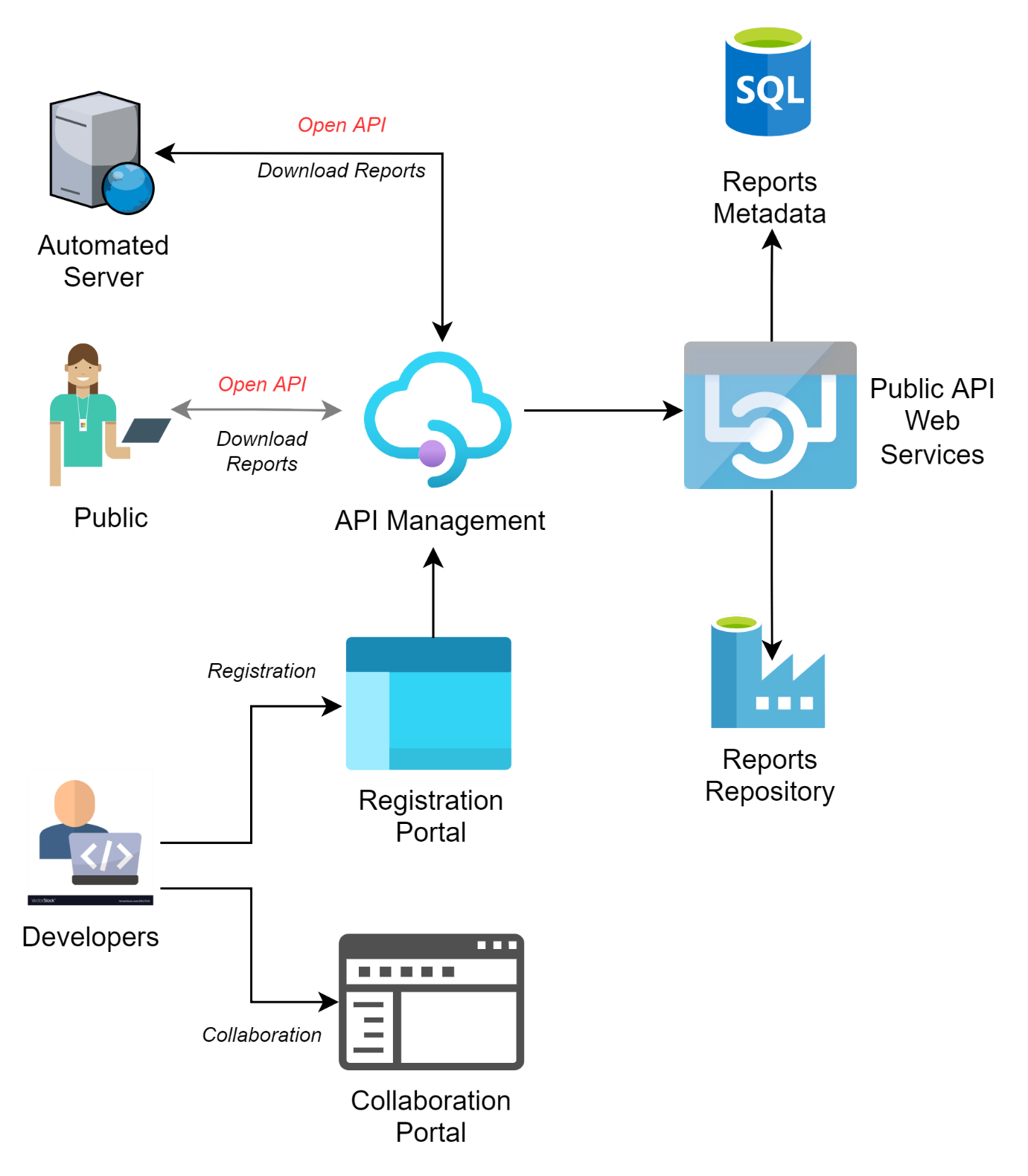 Public can download all expired data reports
Search capabilities that will return results based on JSON/XML/CSV
Digital certificate will no longer be required, only a registration and easy to use token
Modernized Open API protocol based on industry standard (REST/HTTPS)
Autogenerated documentation that will be widely accessible and easy to consume
Portal to create issues and share knowledge on API usage
API request rate limiting